Техника безопасности на лыжах
Ярыгина Э. 8а3
Техника безопасности на лыжах
Общие требования к безопасности лыжных тренировок:
К занятиям могут быть допущены лишь дети и юноши, прошедшие медицинский осмотр и прослушавшие соответствующий инструктаж.
При проведении лыжной тренировки следует помнить и учитывать возможные 
Основные опасности: 
1. Обморожения;
2. Травмы из-за ненадежного крепления обуви к лыжам;
3. Травмы при падении.
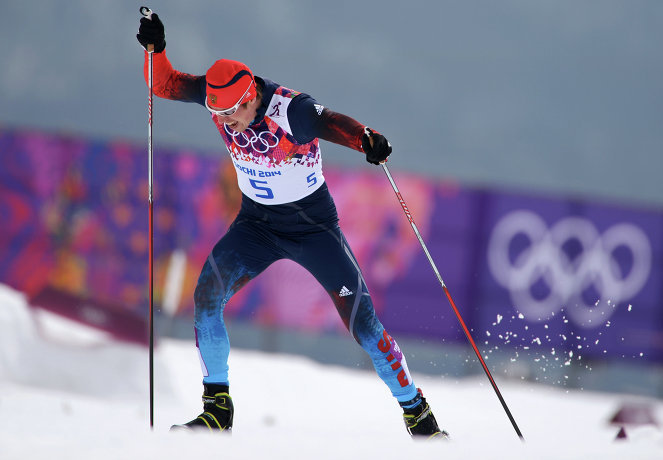 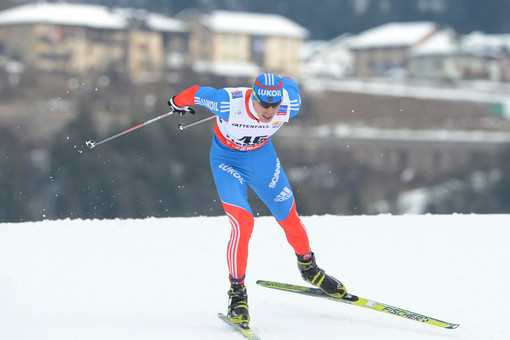 Техника безопасности на лыжах
Основные требования перед началом тренировки

Исправность лыжного инвентаря и особенно крепления ботинок должны быть тщательно проверены.
Безопасность на лыжах также требует проверки трассы на предмет опасных мест, которые могут привести к травме.
Одежда должна подбираться в расчете на низкую температуру. При этом она не должна стеснять движений.
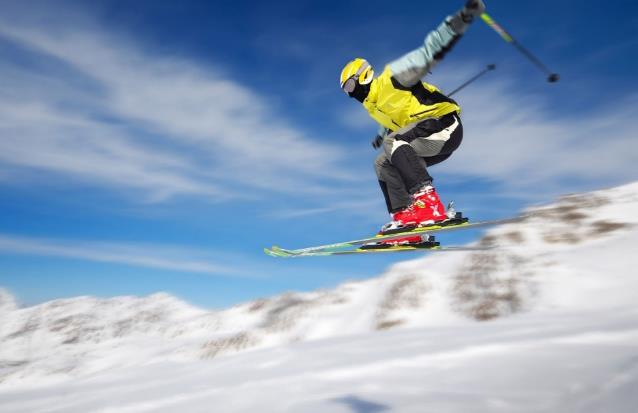 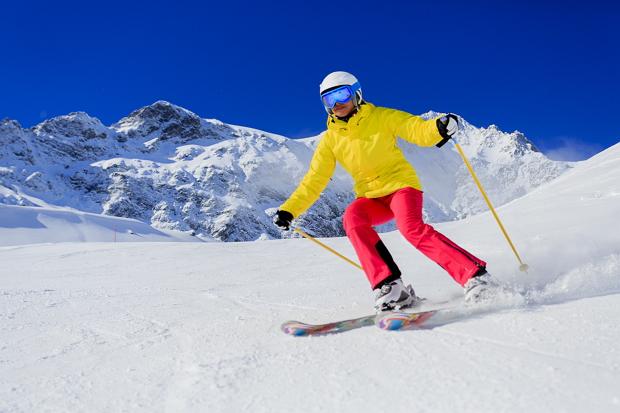 Техника безопасности на лыжах
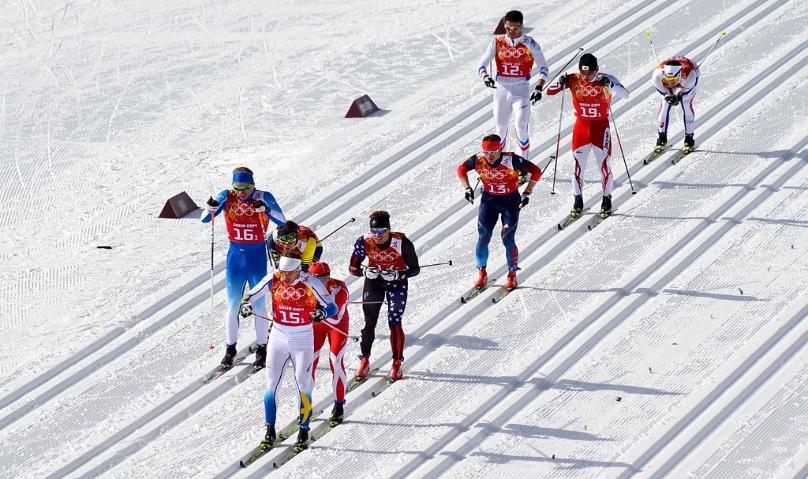 Техника безопасности на лыжах во время тренировки 
Соблюдение интервала в 3-4 метра между участниками движения
Категорически запрещается продолжать движение после первых признаков обморожения
Категорически запрещается курить и жевать жвачку во время проведения практических занятий.
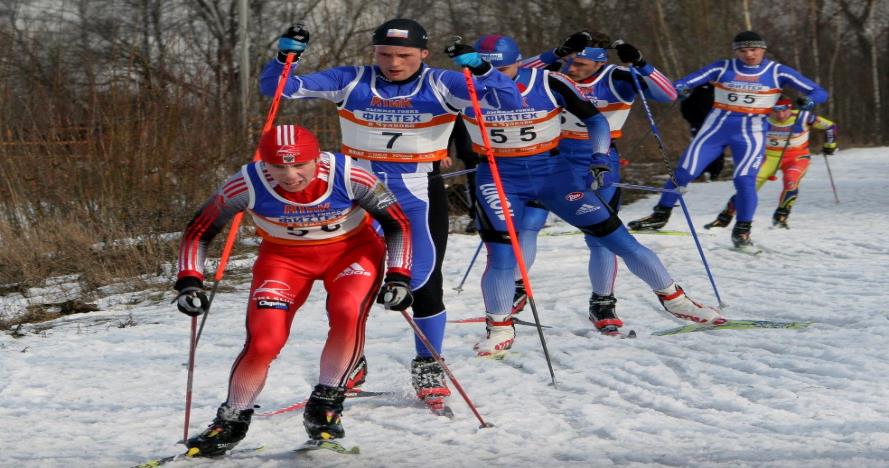 Техника безопасности на лыжах
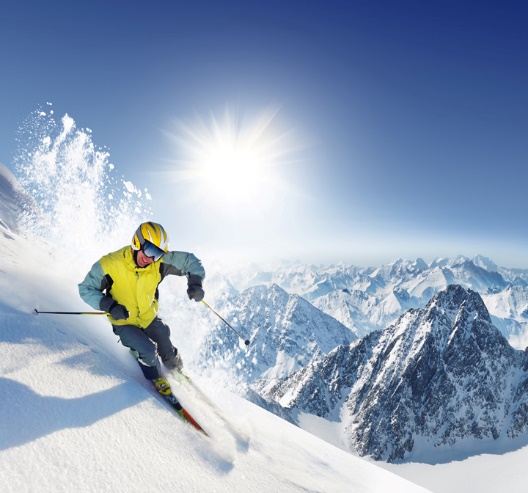 Техника безопасности на лыжах в аварийных ситуациях
При поломке оборудования или же при других непредвиденных ситуациях, затрудняющих продвижение, необходимо сообщить об этом учителю/преподавателю. 
При получении обморожения одним из членов группы или же в случае травмы немедленно оказать ему первую помощь и, если необходимо, отправить в медицинское учреждение, предупредив преподавателя и дирекцию учебного заведения.
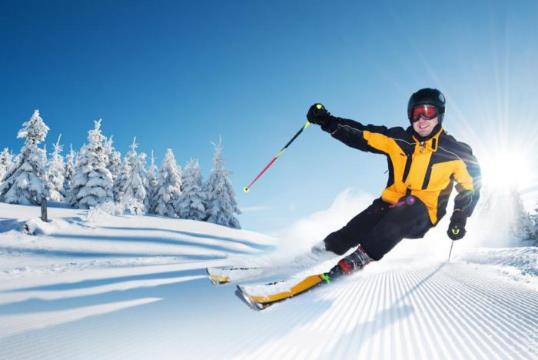 Техника безопасности на лыжах
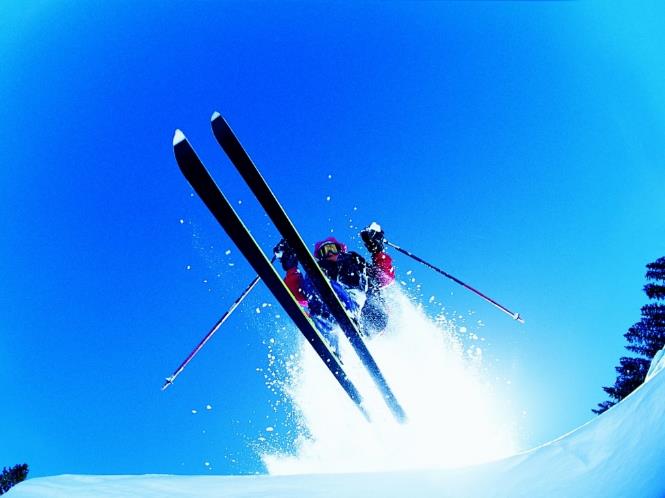 Безопасность по окончании тренировки

Перед входом в помещение счистить снег с лыж, а зайдя в помещение, связать их вместе.
Спортивный инвентарь поместить в специально отведенное место.
Принять душ после занятий и переодеться в сухую одежду.
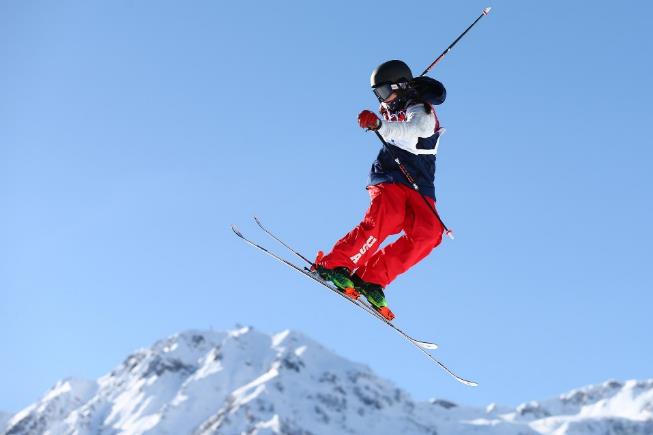